Identifying and Calling Insertions, Deletions, and Single-Base Mutations Efficiently from Sequence Data
Topics
How to get genotypes from sequence
Compare alignment, SNP and indel detection
Findmap / Findvar 
BWA, SAMtools, GATK
Test accuracy, speed, and file sizes
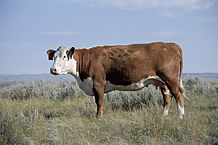 Sequence processing strategy
Most programs align only to Dominette’s DNA
Findmap can align using known differences among and within breeds
Reduce error rate by separating known variants from machine read errors
Locations are mapped back to the same common reference (UMD3.1)
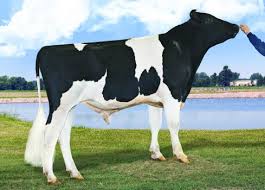 SNP detection from sequence
Position:		  3  6  9 12 15 18 21 24 27
Reference:		GCACGGATCCGGGTTCAGCTGAATCTGTG
Alternate:		GCACGTATCCGGGTTCAGCTGAACCTGTG
Aligned read:	GCACGGATCCGAGTTCAGCTGAACCTGTG
1. Load reference map into memory
2. Load alternate map into memory (all known SNP alleles)
3. Align reads and call alleles for the known variants:
	Position 6 has reference allele (G)
	Position 24 has alternate allele (C)
	Position 12 (A) has neither, could be an error, or
	a new allele not detected previously
Insertion notation
Position:		  3  6  9 12 15
Reference:		GCGGGCATCCGGTGAA
Insert right:	GCGGGCATATCCGGTGAA
Insert left:	GCGGGCATATCCGGTGAA
Notation:	Position	Reference 	Alternate
SAMtools	6		CAT		CATAT
GATK		6		C		CAT
Findvar	8				AT
Deletion notation
Position:		  3  6  9 12 15 18
Reference: 	GCACGGTTCCGGGATCCTA
Delete right:	GCACGGTCCGGGATCCTA
Delete left:	 GCACGGTCCGGGATCCTA
Notation:	Position	Reference 	Alternate
SAMtools	6		GTT		GT
GATK		6		GT		G
Findvar	8		T		_
Findmap / Findvar output
Findmap alignment output includes locations of previously known (alt) and unknown (err) differences from the reference map

read pair dir ch locate alt err variants
    1  1 R 16  38775884  0  1  38776000 C
    2  2 F 16  38775034  1  2  38775131 I  38775125 A  38775127 G
    3  1 F  6  59744646  0  3  59744670 C  59744680 T  59744714 T
    4  2 R  6  59745496  0  1  59745558 C
    5  1 F  1 133012091  1  2 133012119 A 133012135 G 133012187 C
    6  2 R  1 133012941  1  0 133013041 G
    7  1 F 12    349680  0  2    349715 A    349829 G
    8  2 R 12    350530  0  2    350588 T    350664 C

Findvar variant list is used for input (known) and output (new)

>chr  locate var  variant# len alternate_allele
 1     21094 SNP       216   1 T
 1     21115 SNP       217   1 C
 1     21123 INS       218   2 TA
 1     21130 SNP       219   1 T
 1     21346 SNP       230   1 A
 1     21399 SNP       231   1 A
 1     21433 DEL       232   5 TCAGT
Standard variant call format (.vcf)
Separated by tabs, colons, semi-colons, commas, and equals
Variable, variable length without saying how many variables
Transposed variant x animal instead of animal x variant
#CHROM  POS     ID      REF     ALT     QUAL    FILTER  INFO    FORMAT  source1 source2 source3 source4
chr1    238     .       C       T       158.03  .       AC=7;AF=0.389;AN=18;BaseQRankSum=-0.059;DP=33;Dels=0.00;
ExcessHet=0.9154;FS=0.000;HaplotypeScore=1.5378;MLEAC=7;MLEAF=0.389;MQ=35.85;MQ0=1;
MQRankSum=-3.498;QD=10.54;ReadPosRankSum=0.613;SOR=0.693  GT:AD:DP:GQ:PL  ./.     
0/1:2,3:5:51:51,0,53    0/0:4,1:5:9:0,9,101  0/1:2,3:5:33:33,0,72    1/1:0,2:2:6:69,6,0      0/0:2,0:2:6:0,6,82      
chr1    300     .       A       G       420.72  .       AC=9;AF=0.450;AN=20;BaseQRankSum=0.436;DP=32;Dels=0.00;
ExcessHet=7.7557;FS=0.000;HaplotypeScore=1.3948;InbreedingCoeff=0.2440;MLEAC=10;MLEAF=0.500;MQ=48.39;
MQ0=1;MQRankSum=-0.062;QD=28.05;ReadPosRankSum=-0.935;SOR=0.576  GT:AD:DP:GQ:PL  
0/1:1,1:2:36:36,0,360/1:3,1:4:15:15,0,90     0/1:1,2:3:29:36,0,29    0/0:3,0:3:6:0,6,84      0/1:3,1:4:16:16,0,113   
chr1    316     .       C       CA      683.70  .       AC=18;AF=1.00;AN=18;DP=27;ExcessHet=3.0103;FS=0.000;
MLEAC=18;MLEAF=1.00;MQ=49.82;MQ0=0;QD=27.58;RPA=6,7;RU=A;SOR=6.184;STR   GT:AD:DP:GQ:PL
  1/1:0,2:2:6:68,6,0      1/1:0,3:3:9:102,9,0     1/1:0,1:2:3:35,3,0      1/1:0,2:2:6:66,6,0      1/1:0,3:3:9:102,9,0
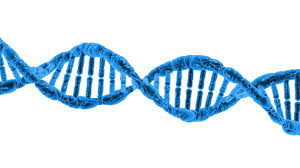 Semi-simulated data
Simulated from UMD3.1 reference map and variant file from run5 of 1000 bull genomes
38,062,190 SNPs, 532,179 insertions, and 1,127,620 deletions
80% declared known, 20% unknown
10 animals, 10X coverage / animal
Paired ends, length 150, 1% missing, 1% error
Advantage of using known variants
Accuracy of calling known variants
Allele calls output during alignment with Findmap
Called only for the 88% of reads with both ends consistent 
(map positions < 2,000 bases apart)
New variants found, by software
Computation, by software
Faster processing can allow iterative approach, 
finding new variants with Findvar and then 
re-aligning with Findmap, accounting for the new variant list
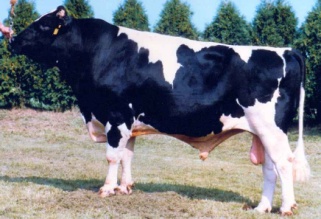 Potential uses of programs
1000 bulls project now has 3000 bulls
Re-aligning to new map could take:
120 days with BWA using 100 processors, or 4 days with Findmap
12 days with BWA using 1000 processors, or 0.4 days with Findmap
Smaller output files from Findmap should make distributed processing easier
Conclusions
Findmap improves alignment using known variants, Findvar identifies new variants
Main focus on reducing computation 3 to 30 times (speed, storage, simpler formats) 
SNP detection similar to previous, better indel detection than SAMtools but not GATK
Simulation, alignment, variant calling, and imputation programs available from: http://aipl.arsusda.gov/software
Acknowledgments
This research was part of USDA-ARS project 1265-31000-096-00, “Improving Genetic Predictions in Dairy Animals Using Phenotypic and Genomic Information.”
The variant list was from Daetwyler et al.
The reference map was from U. Maryland